安徽农业大学图书馆
AnHui Agricultural University Library
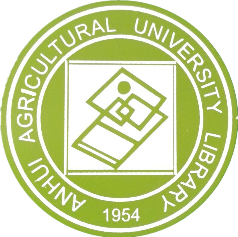 图书馆“密室逃脱”
—让学生打造的品牌影响更多的学生
汇报人：许寅
图书馆的教育职能
创新和服务
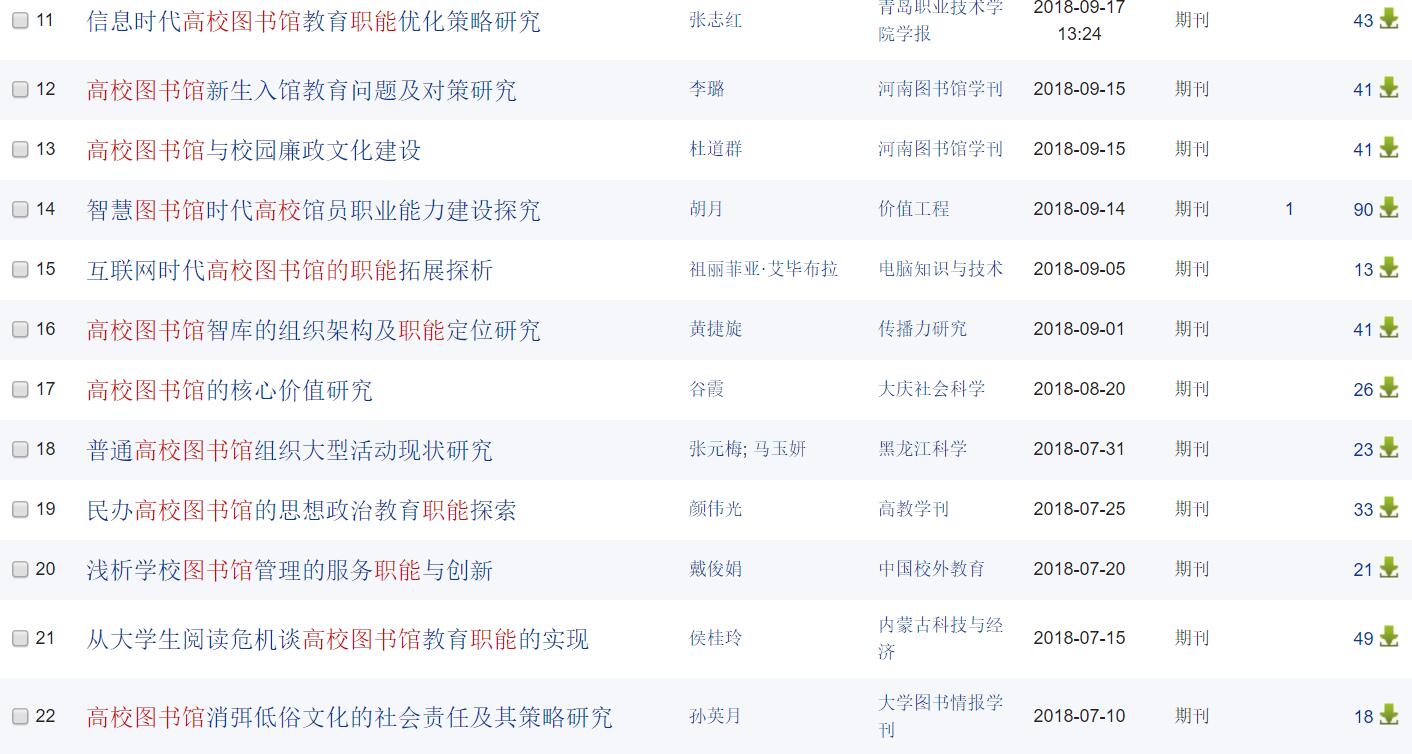 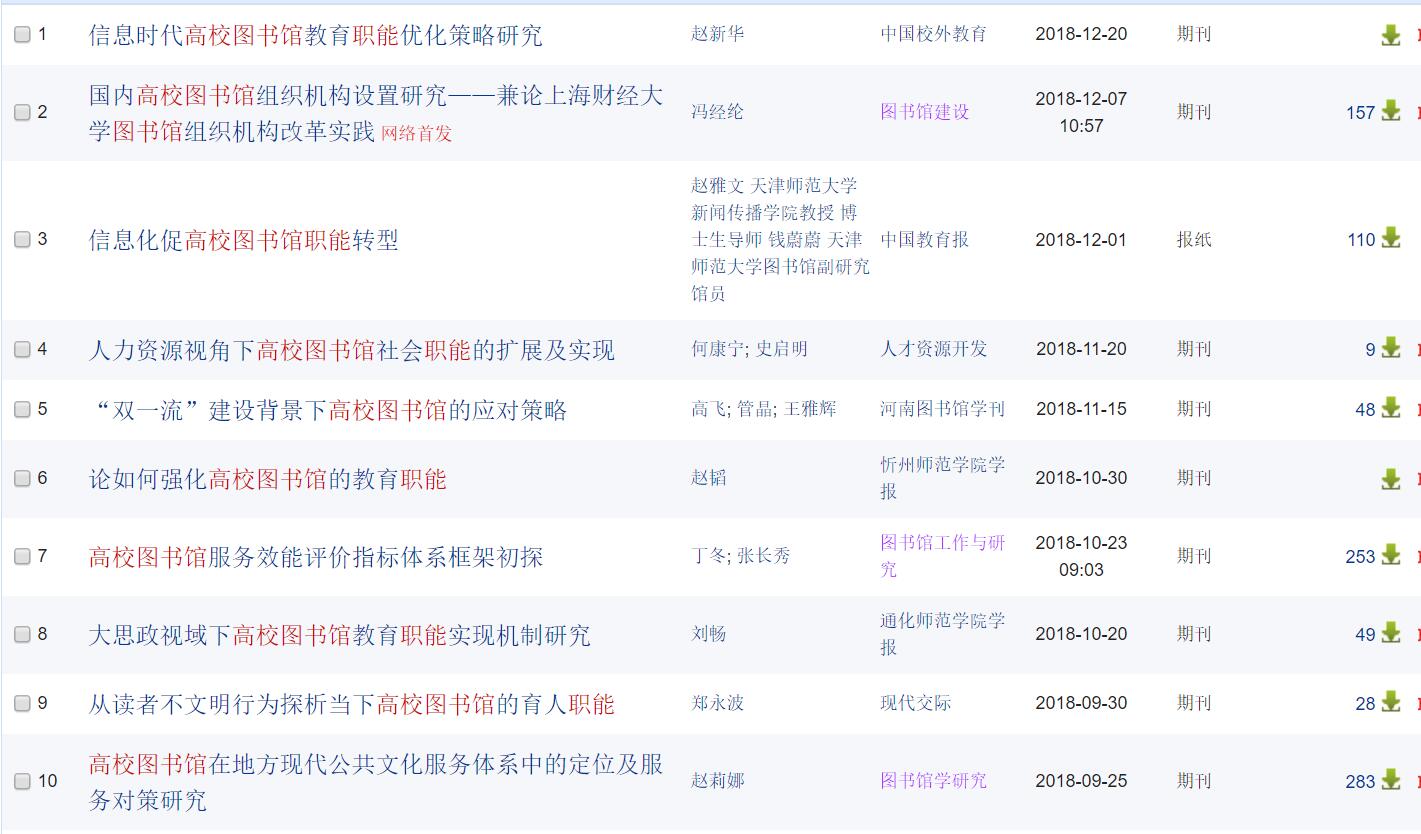 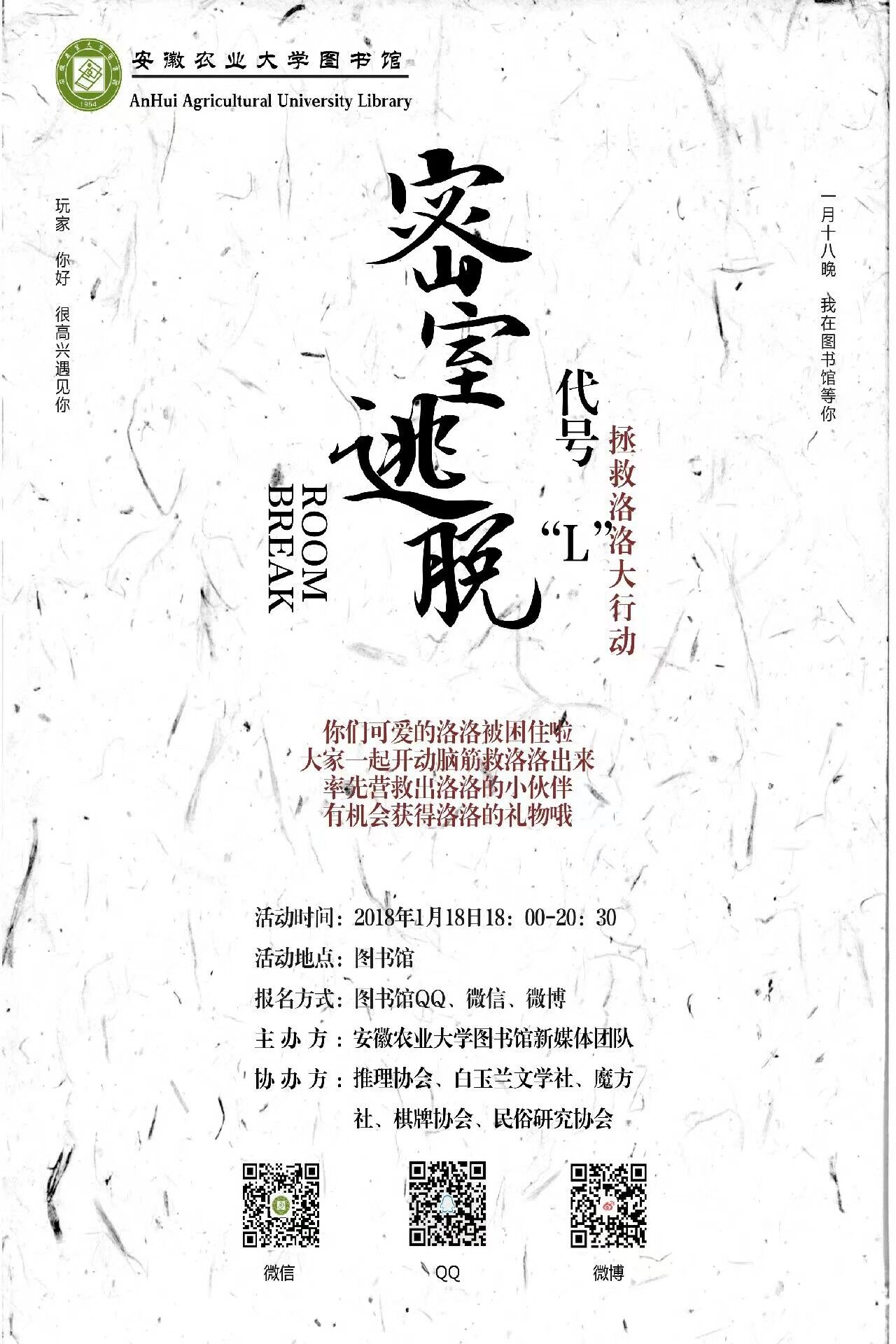 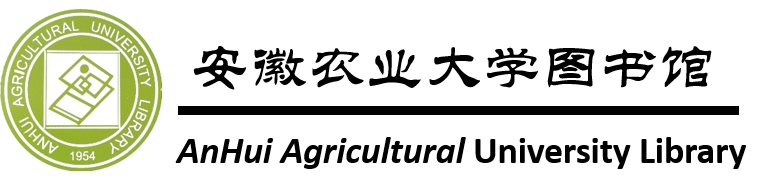 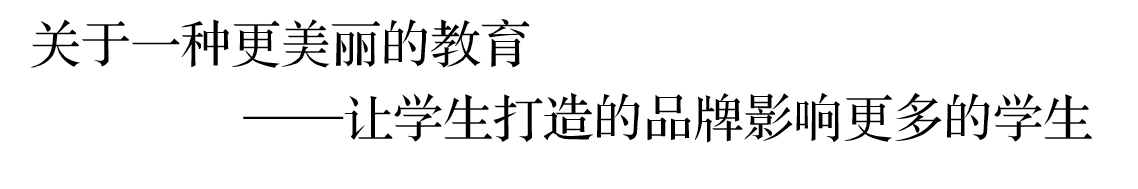 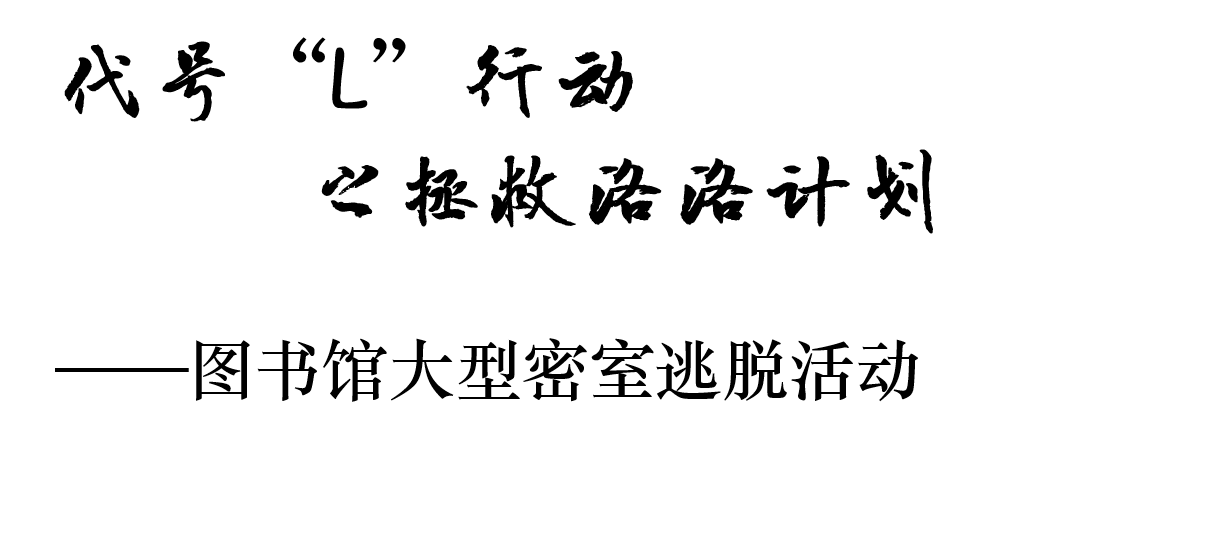 第一部分
活动简介
第二部分
活动流程
案例
第三部分
活动意义
第四部分
活动反馈
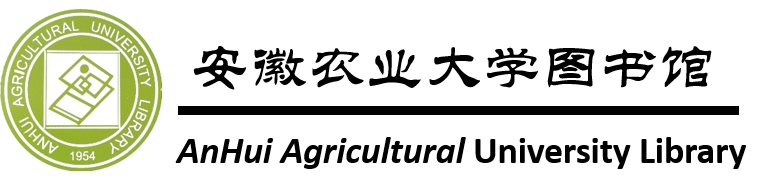 第一部分
活动介绍
第一部分
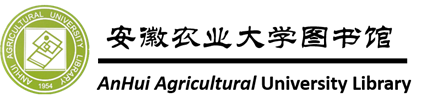 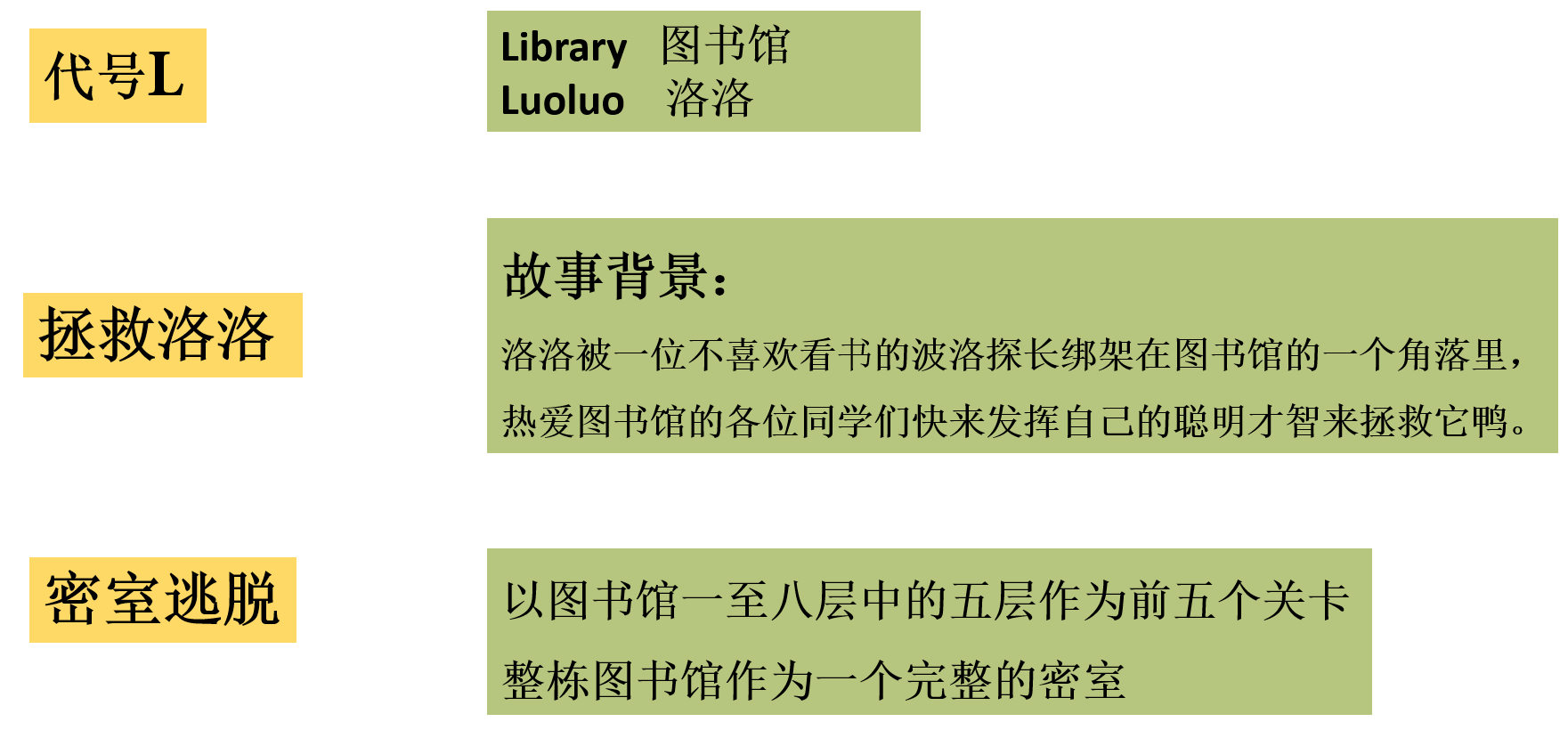 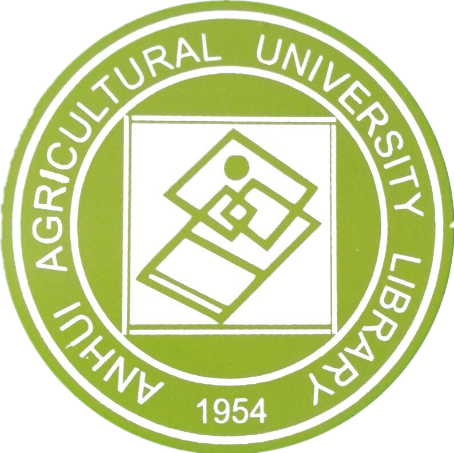 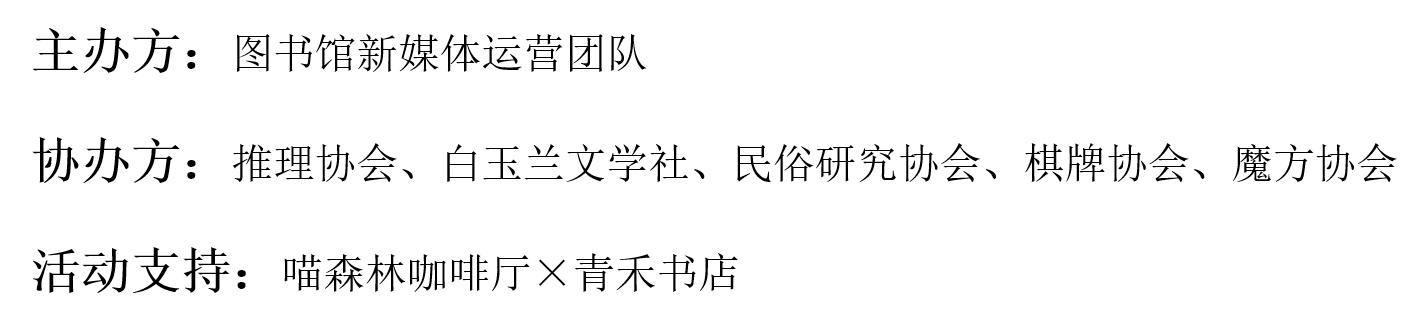 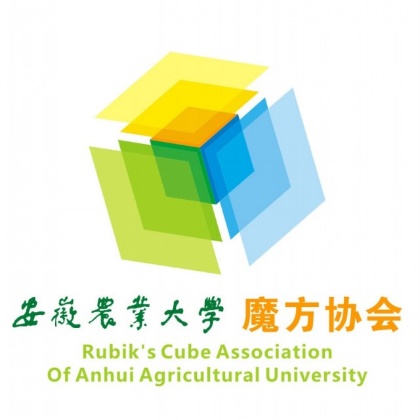 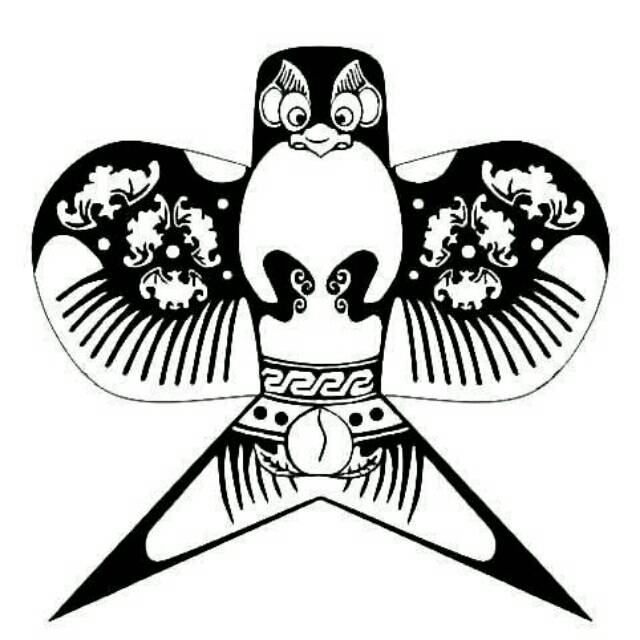 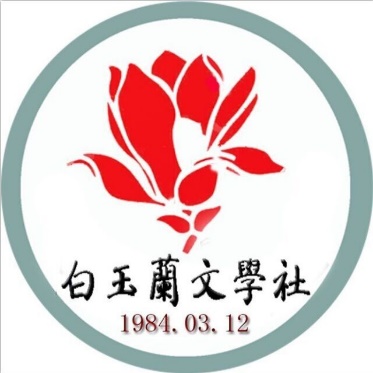 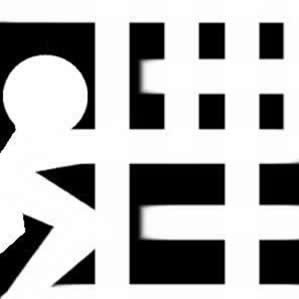 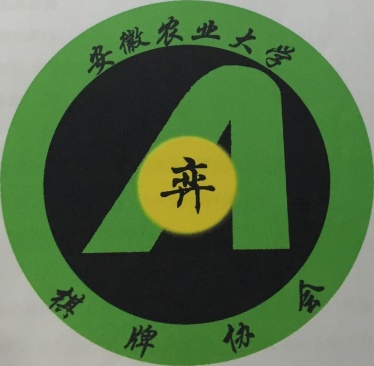 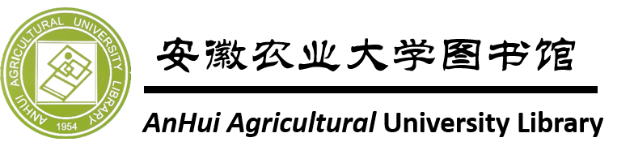 第二部分
活动流程
第二部分
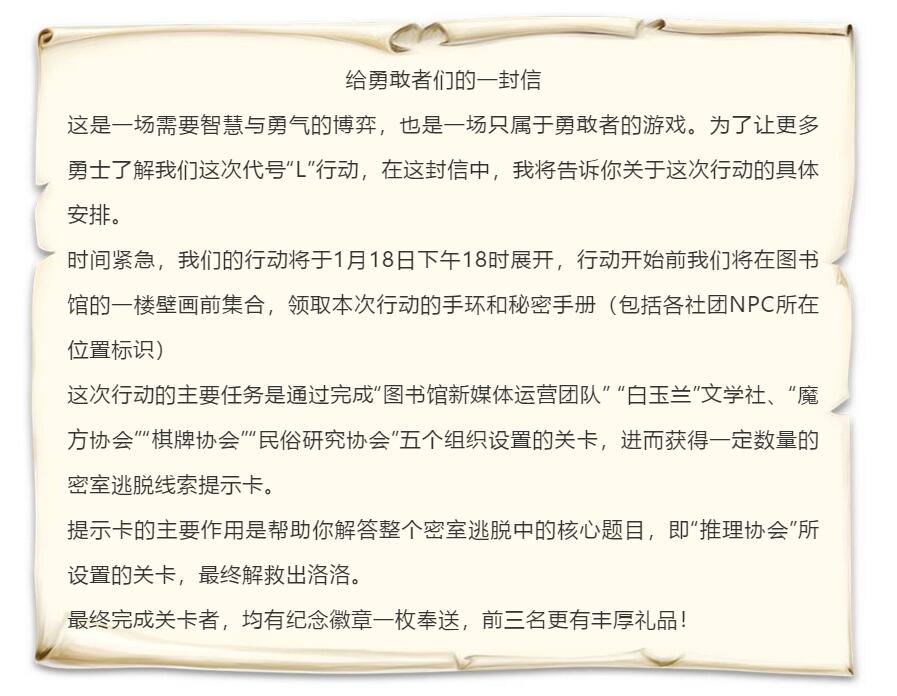 确认名次
合影留念
前期宣传
线上线下相结合
采取线上报名的形式
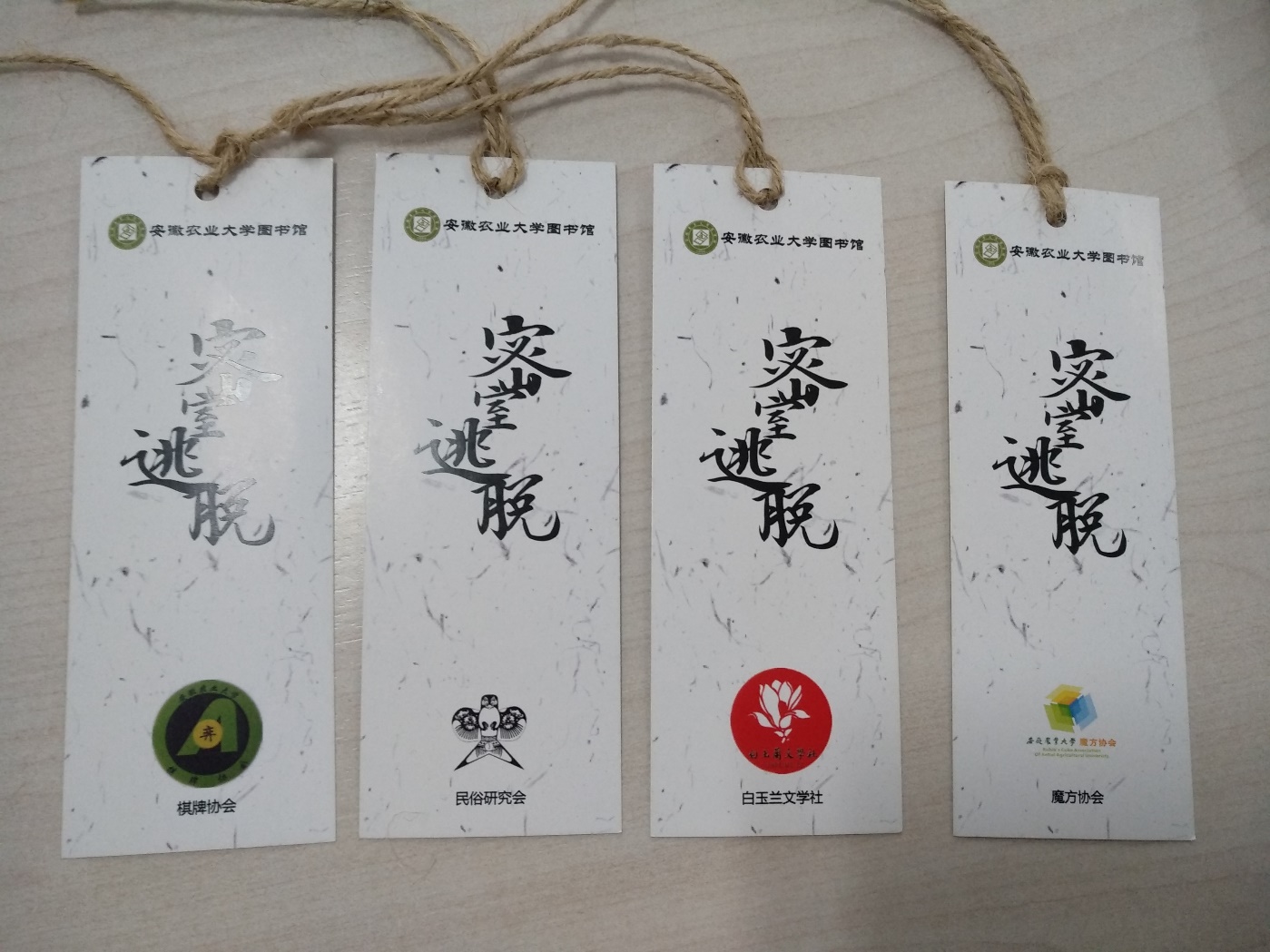 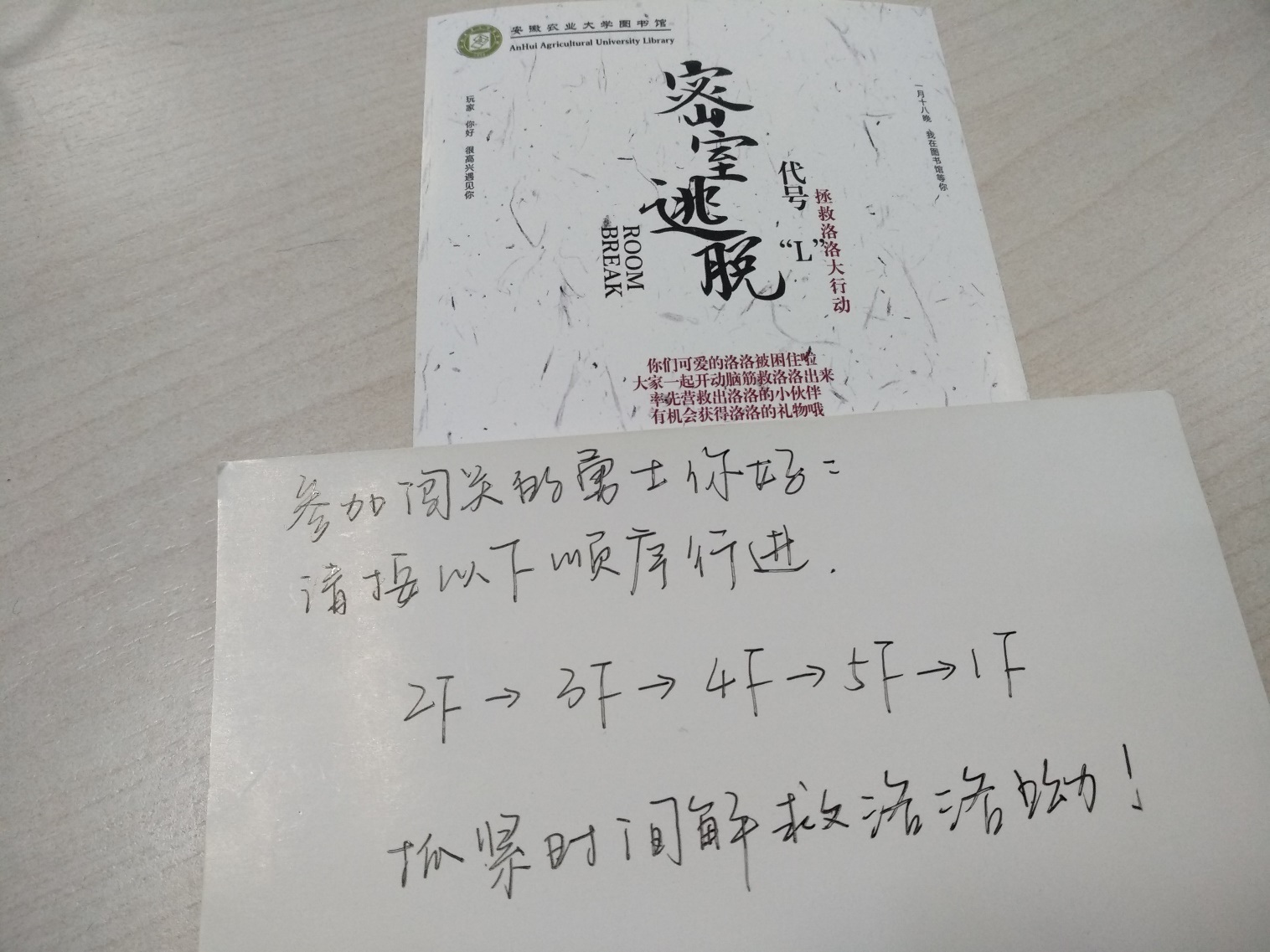 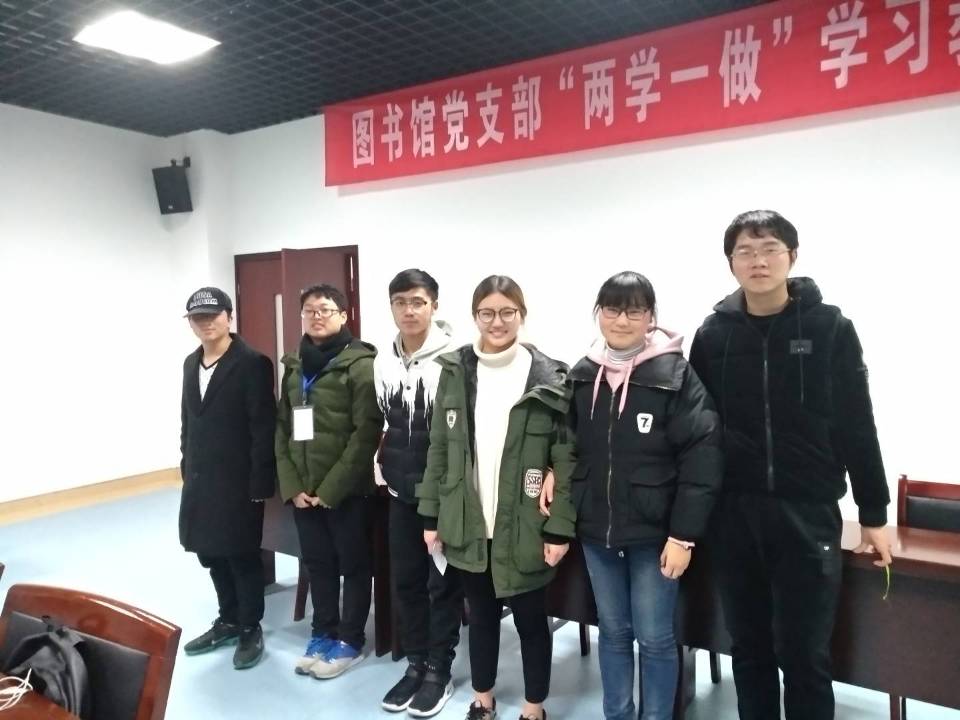 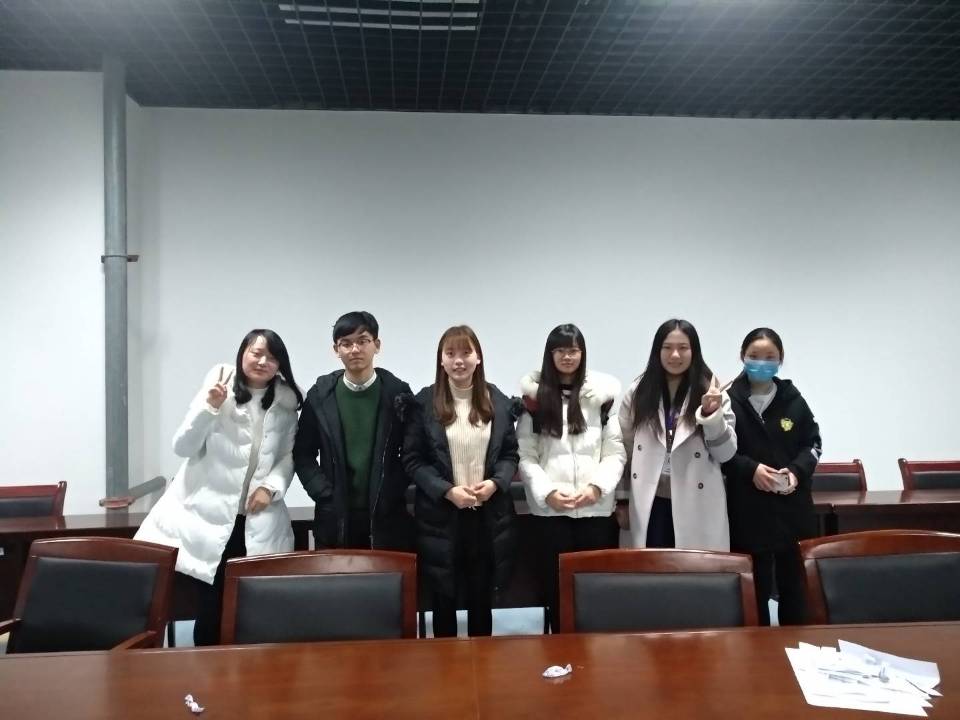 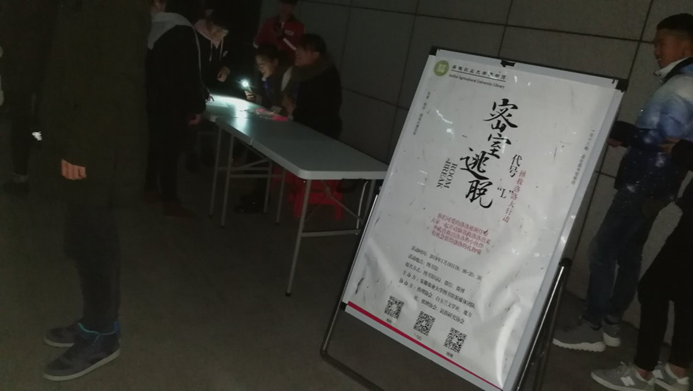 提前一周进行活动预热，宣传线上报名通道。
设有一些简单的报名“门槛”。
例如：“青禾讲坛2017年共举办了多少期，第五期来的是哪位作家？”
“现在的图书馆是哪一年建立的？”
“现任图书馆馆长是哪位？”等等诸如此类，
可以从往期微信以及图书馆官网找到的答案。
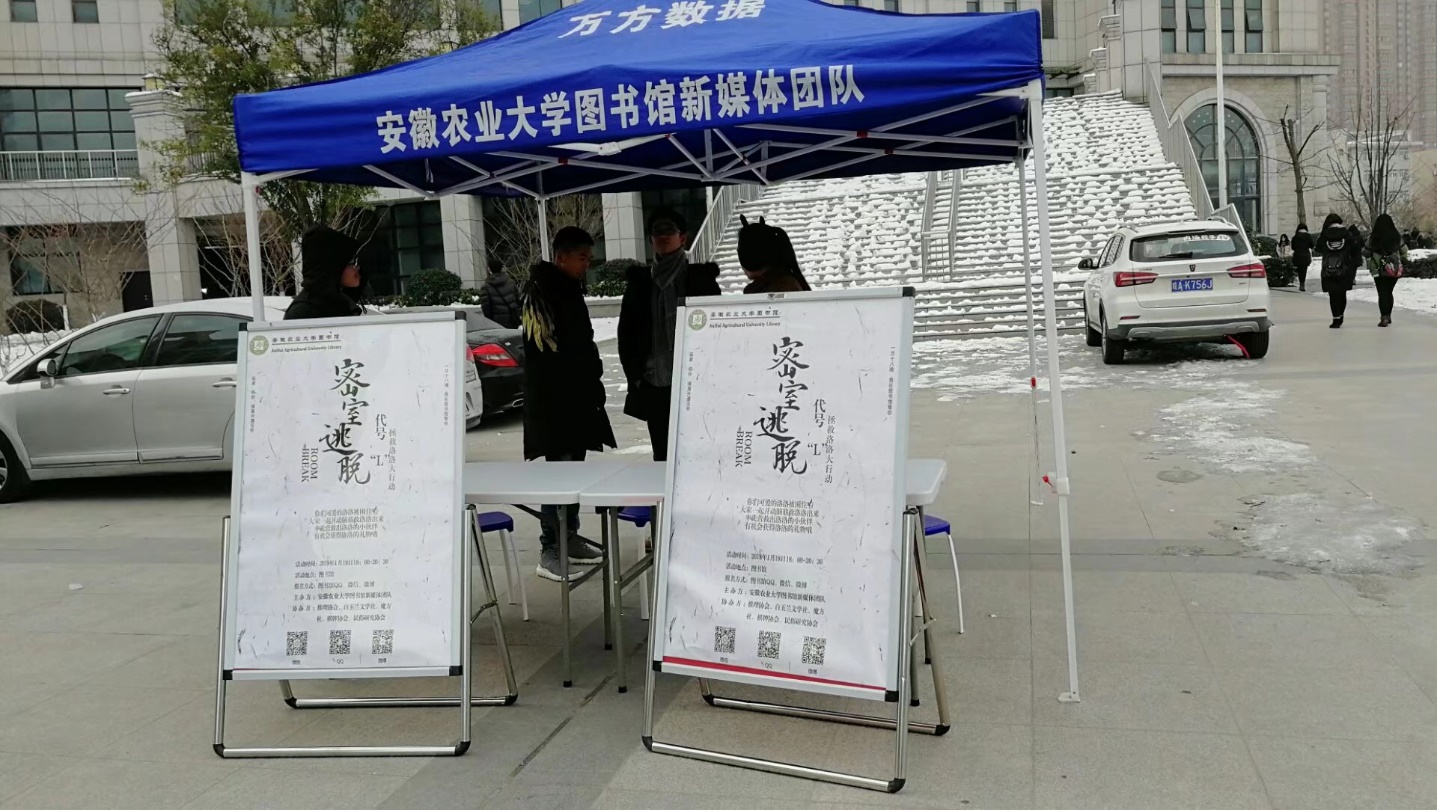 完成密室逃脱环节的整套推理题目到达终点图书馆713活动室
活动当天
图书馆天井处集合签到领取通关手册
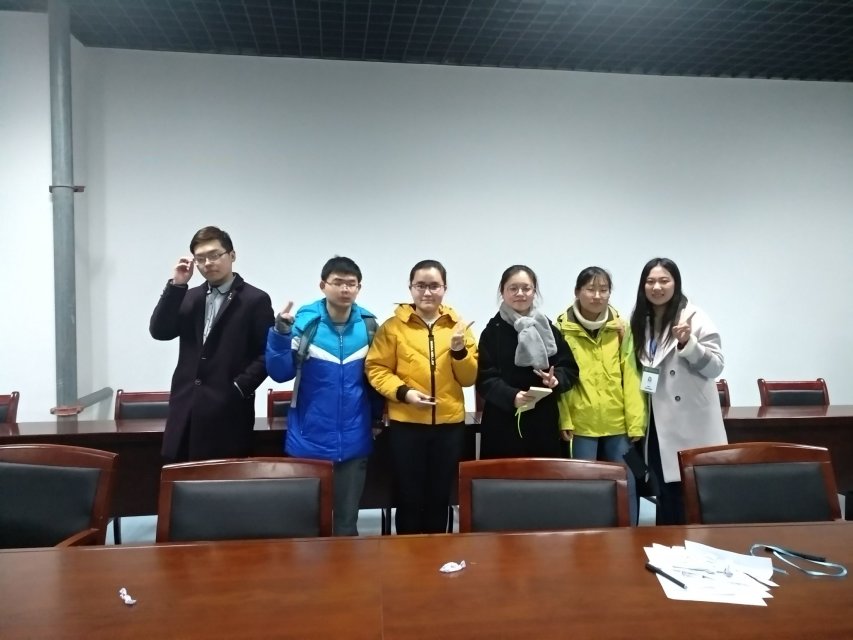 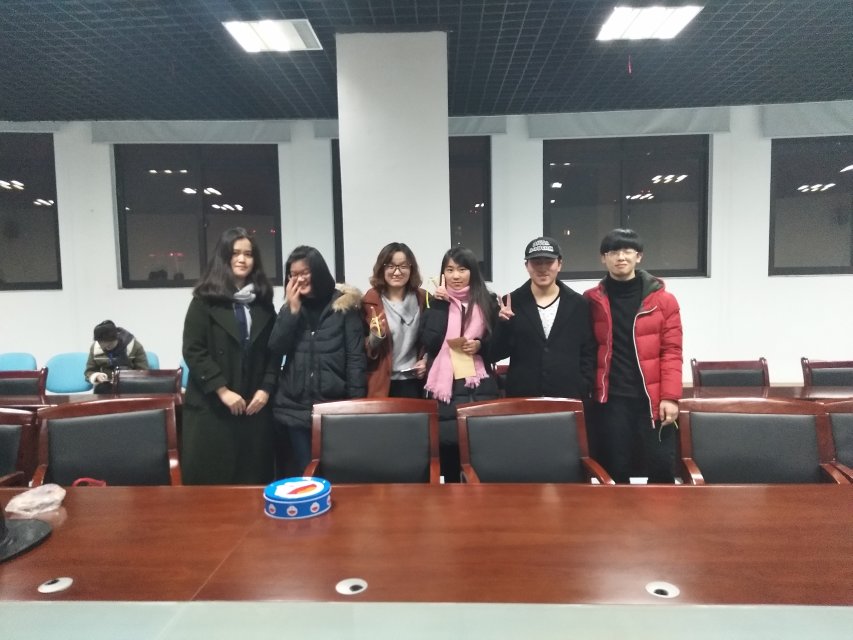 完成前五关凑齐五张道具卡 进入真正的密室逃脱环节
各个组按照通关手册行进顺序通关
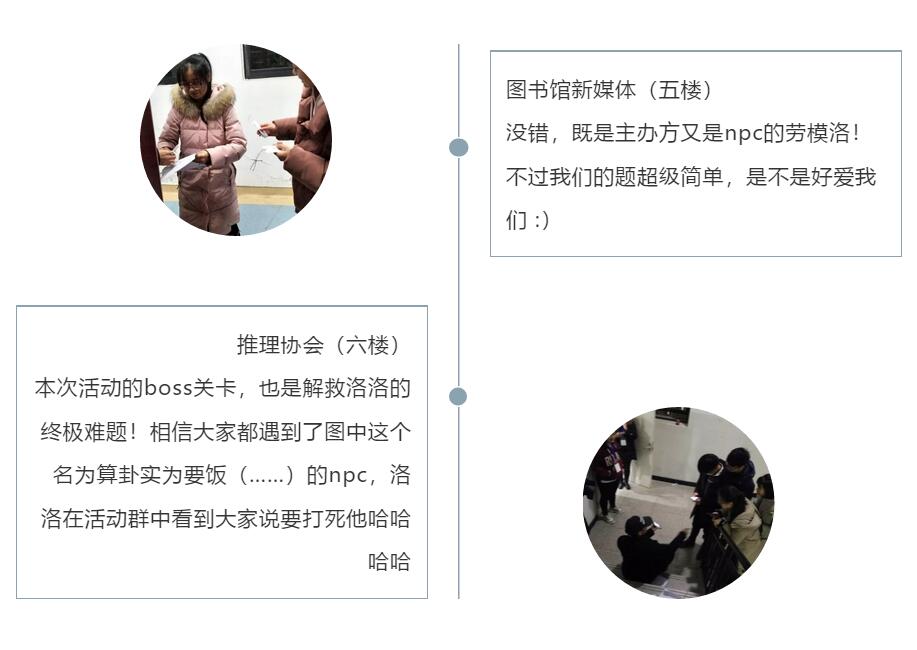 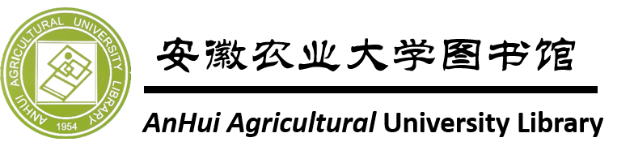 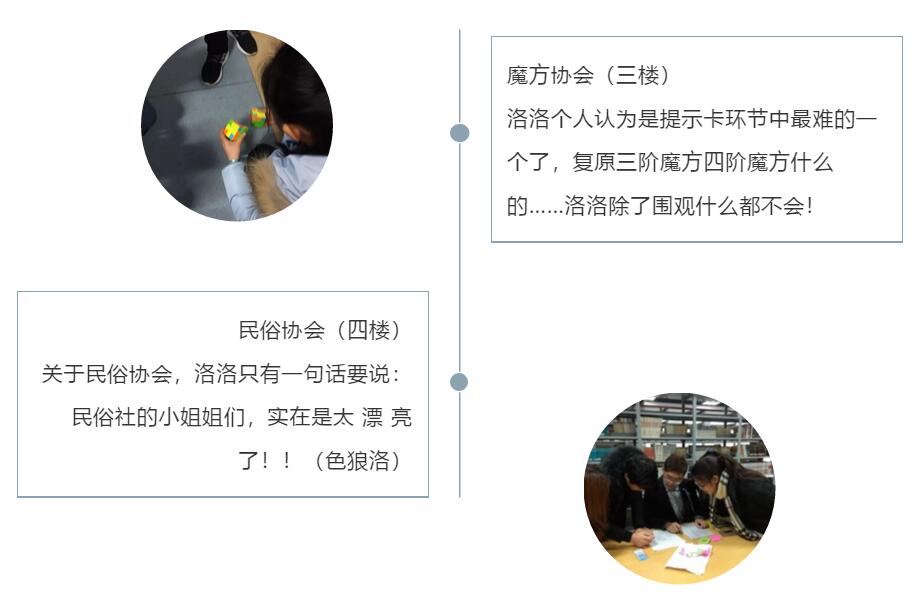 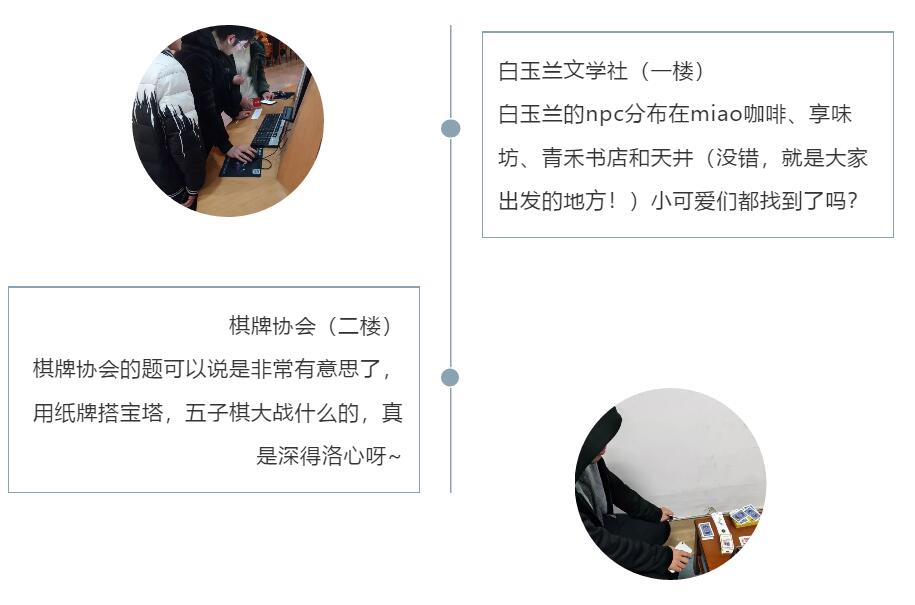 配对下列五个传统节日的习俗。
完成一套密室逃脱推理题。
用纸牌搭成一个三层纸塔。
在三分钟内完成十个来回的成语接龙。
复原一个三阶魔方。
图书馆内拥有哪些学生组织？
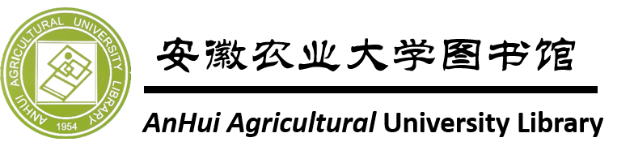 第三部分
活动意义
整个活动流程均在图书馆内完成，通过解题得到索书号进而使用检索机拿到下一线索的过程，锻炼了同学们“文献检索”的实际操作能力.
第三部分
前期报名有一定的“门槛”，门槛的设立基于同学们对图书馆的了解。在寓教于乐的过程中，同时扩大了图书馆的影响力。
活动将由六个学生组织共同合作，在提高了各个学生组织之间的联系的同时，又将六种不同风格的知识、能力、兴趣结合在一起，一定意义上把这些东西带给了每一个参与的同学。
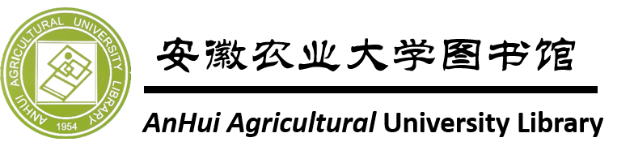 不同的环节考验且培养了同学们不同的能力
文学社
魔方社
民俗协会
推理协会
棋牌协会
培养学生的文学素养
激发学生的思考能力
培养同学们对我国文化风俗的了解
打开同学们的思辨能力和开放式思维
为活动增添休闲益智性
活动展示
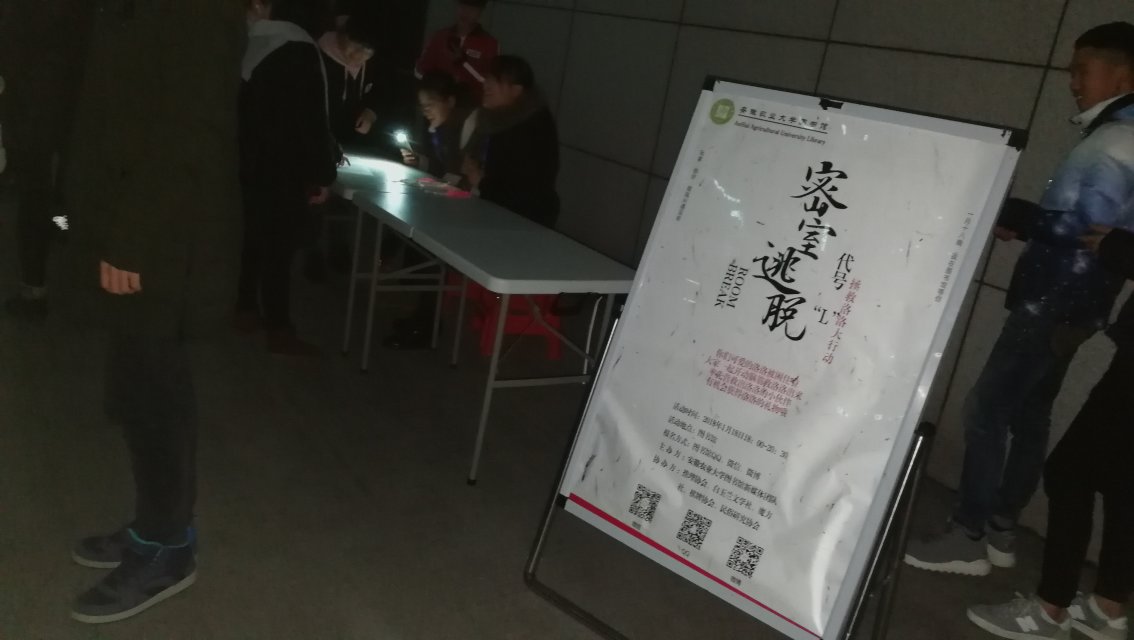 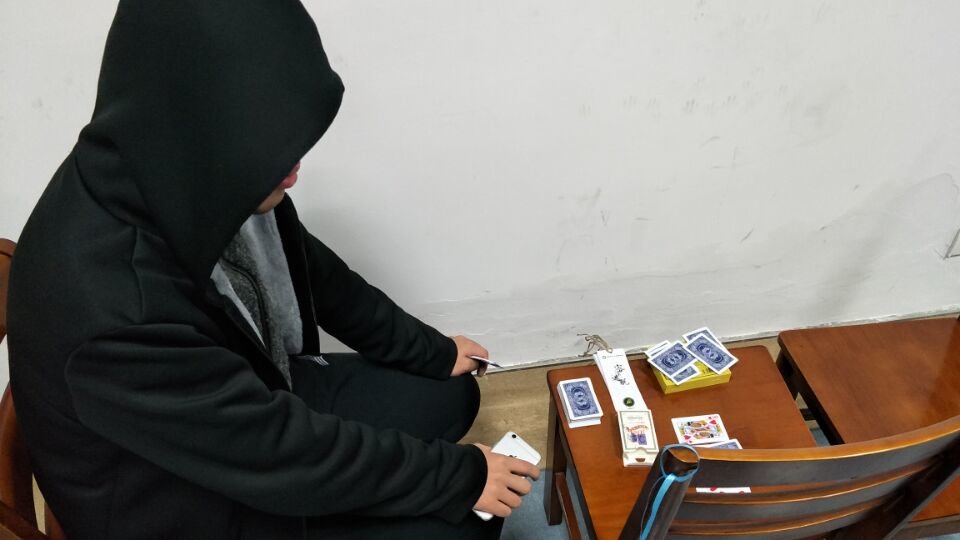 签到
参赛选手天井签到
NPC
工作人员等待选手
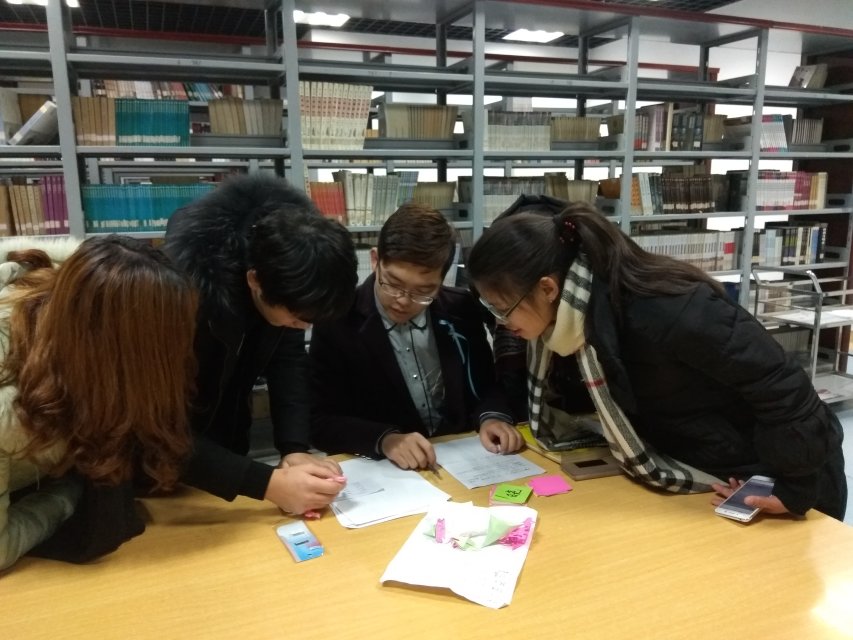 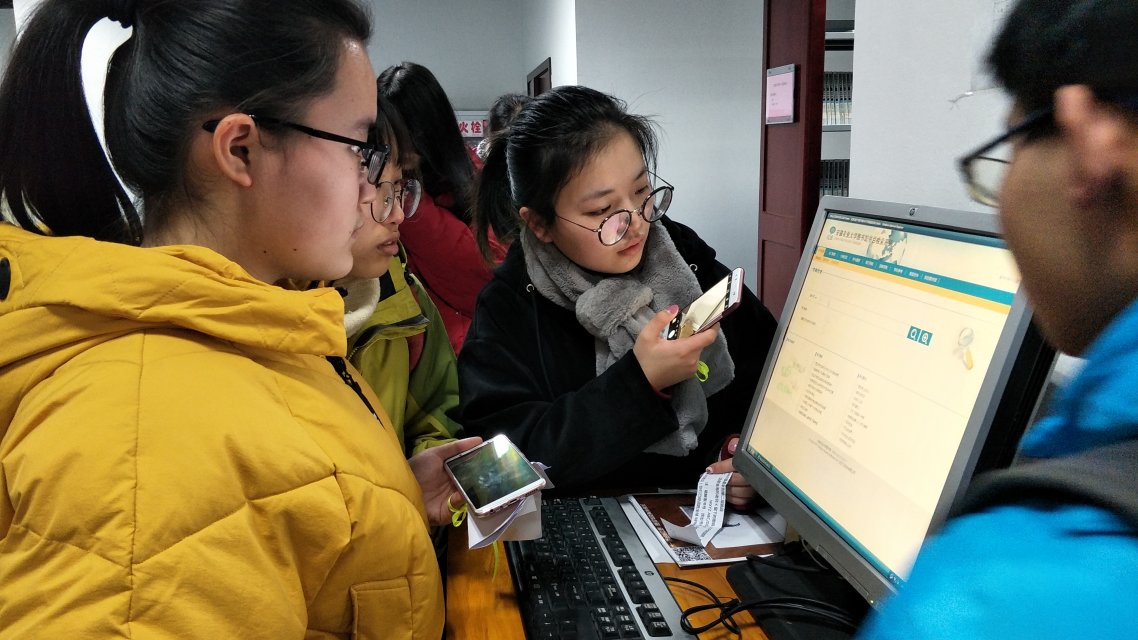 检索机
利用检索机查阅书目，寻找线索
挑战
选手苦思冥想
活动展示
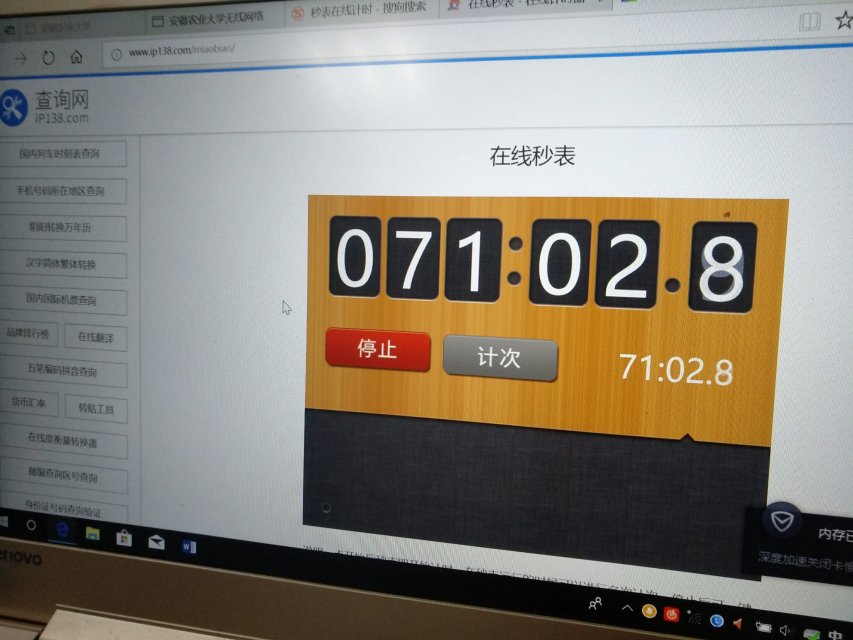 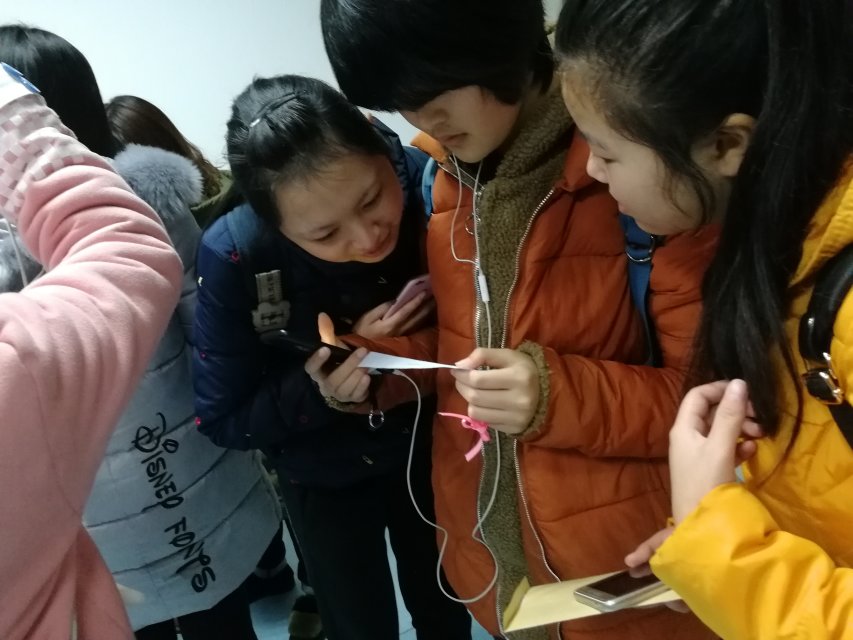 合作
团结共赢
计时器
时间滴答走着
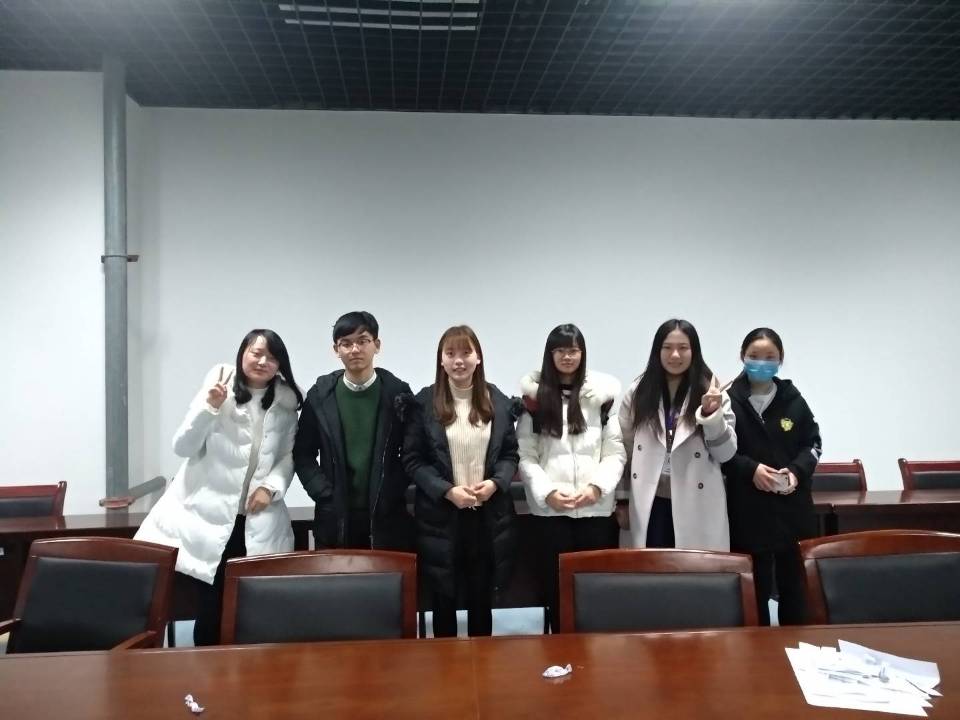 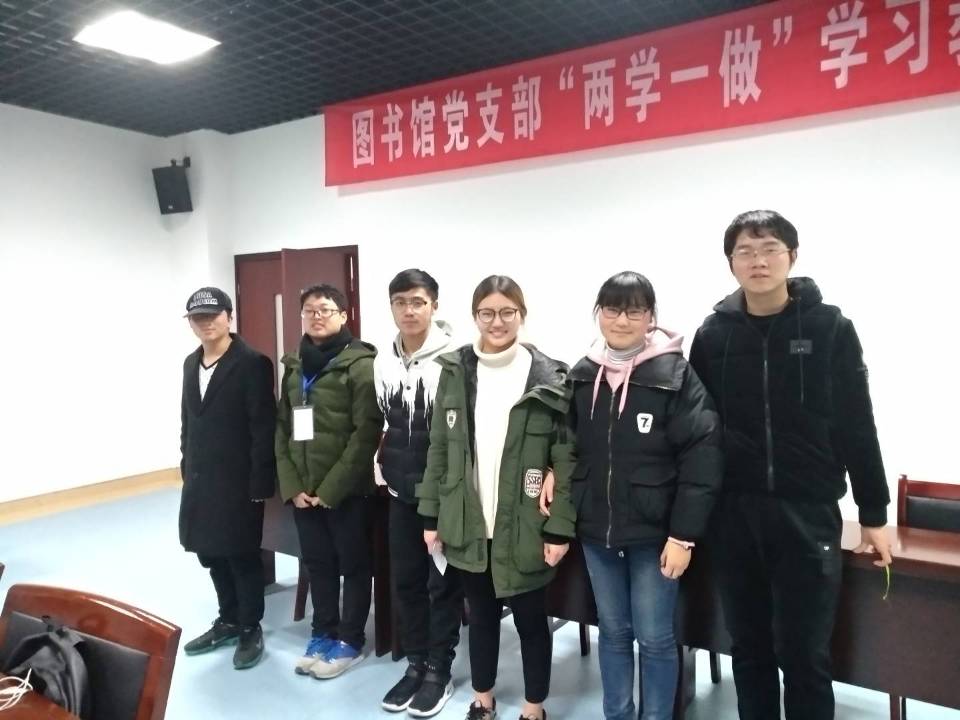 合影
参赛团队一起合影
留念
和工作人员合影
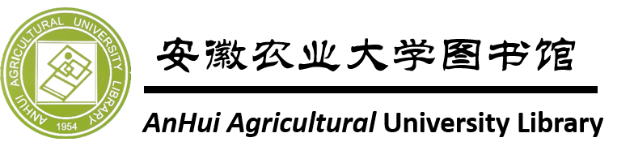 第四部分
活动反馈
第四部分
活动反馈
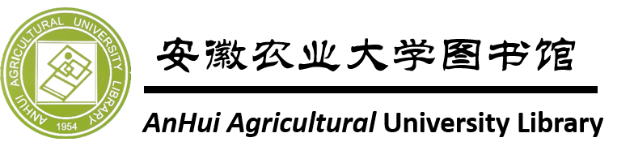 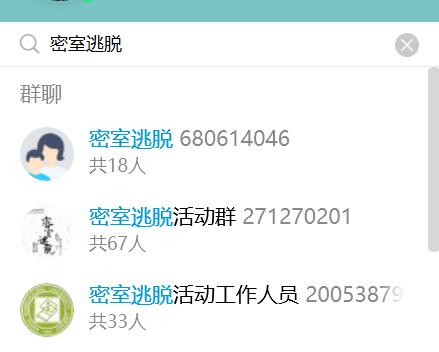 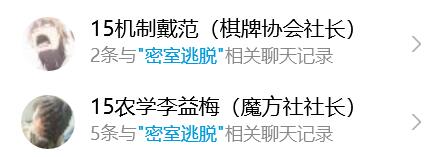 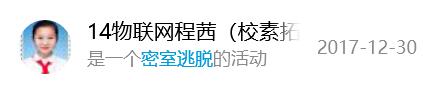 TEXT HERE
TEXT HERE
TEXT HERE
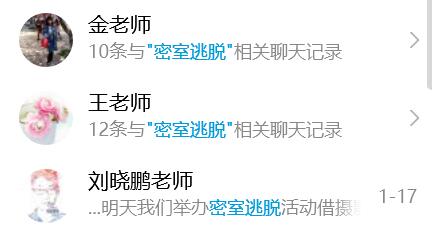 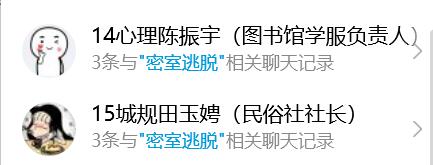 活动反馈
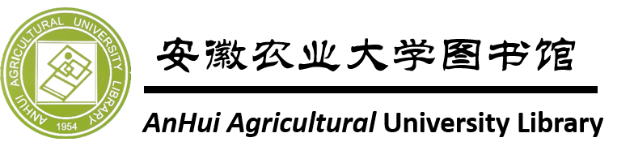 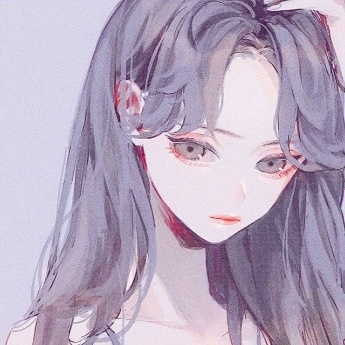 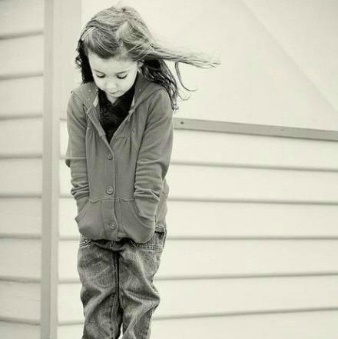 希望下次活动能记得设置工作人员监督每一组用完的书能放回原位啦！
建议在活动开始前有一些简单的索书号知识讲解~
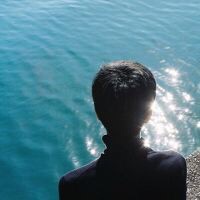 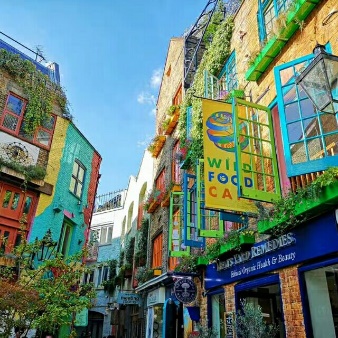 活动很棒
如果当时没用那张提示卡我们就第一名了！！
原来150分钟里的四分钟那么至关重要。
非常开心收获这些真诚的反馈
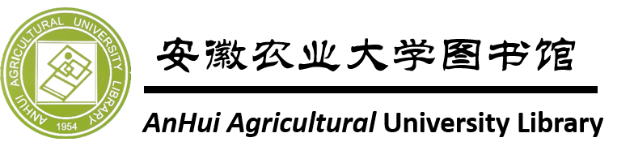 以上。
请多指教。